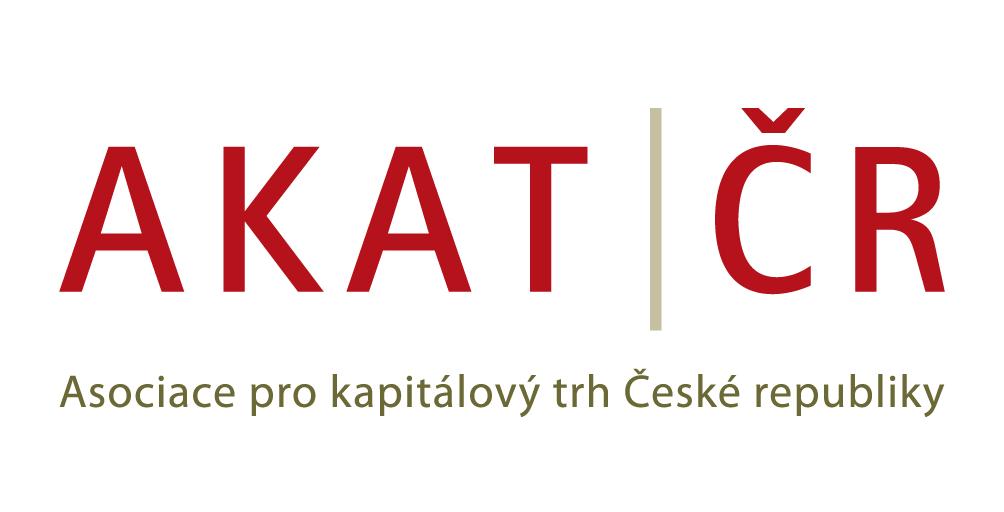 Obec řádným hospodářem. Efektivní nakládání s finančními prostředky
27. listopadu 2024
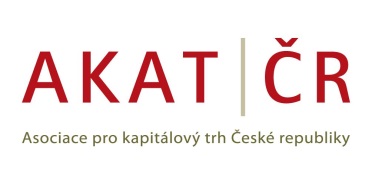 Investiční sektor v ČR k 30.9.2024
Co to je investice
Asset management v ČR
3 081 miliard Kč
…  hodnota majetku k 30.6.2024 individuálně obhospodařovaného 
domácími bankovními a nebankovními obchodníky s cennými papíry
Investiční fondy
Fondy kolektivního investování
1 146 miliard Kč
Fondy kvalifikovaných investorů
611 miliard Kč
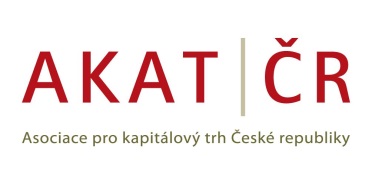 Asset Management v ČRObjem dle správců majetku k 30.9.2024
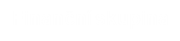 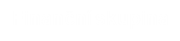 Finanční skupina
Asset Management v ČR Struktura aktiv ve správě
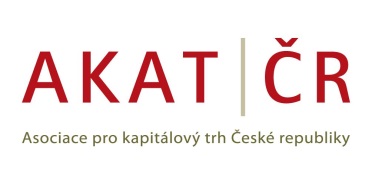 [Speaker Notes: Instituce – taky obsahují správu pro retail přes penzijní fondy a pojistné produkty]
Kolektivní investování v ČR 2024Historický vývoj majetku
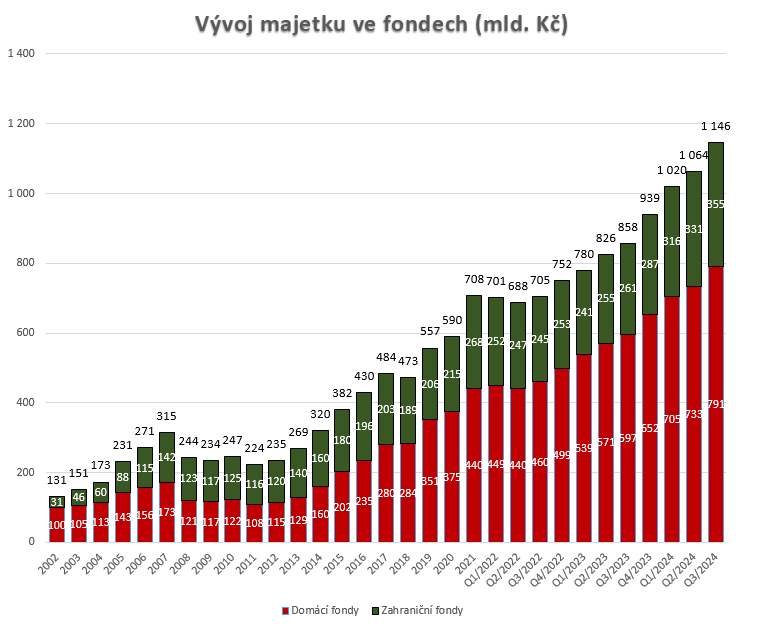 Kolektivní investování v ČR Rozdělení fondů dle typu
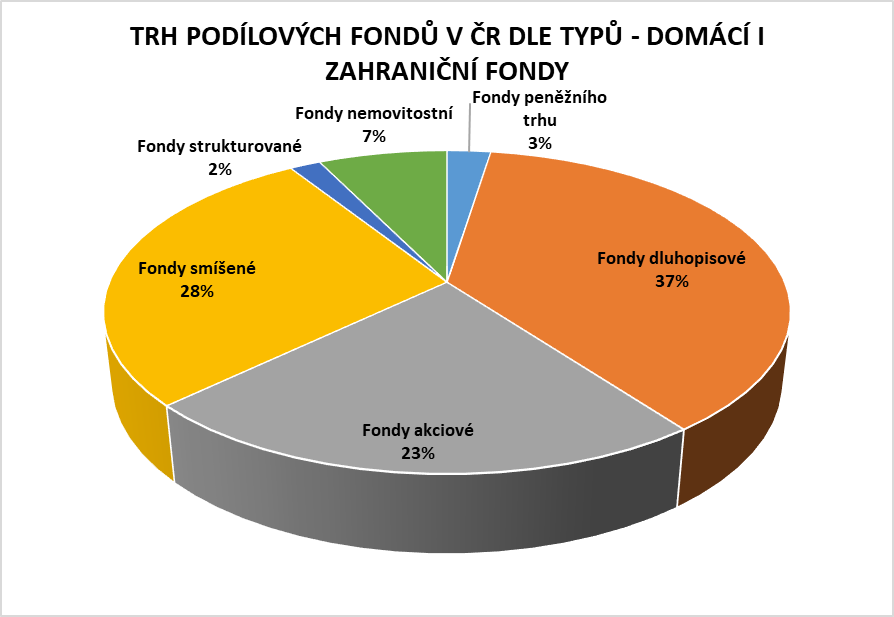 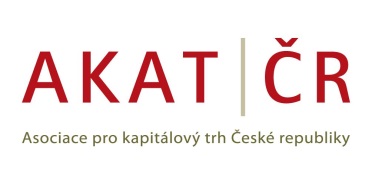 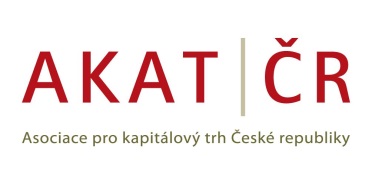 Trendy roku 2024Vývoj struktury úspor domácností v ČR
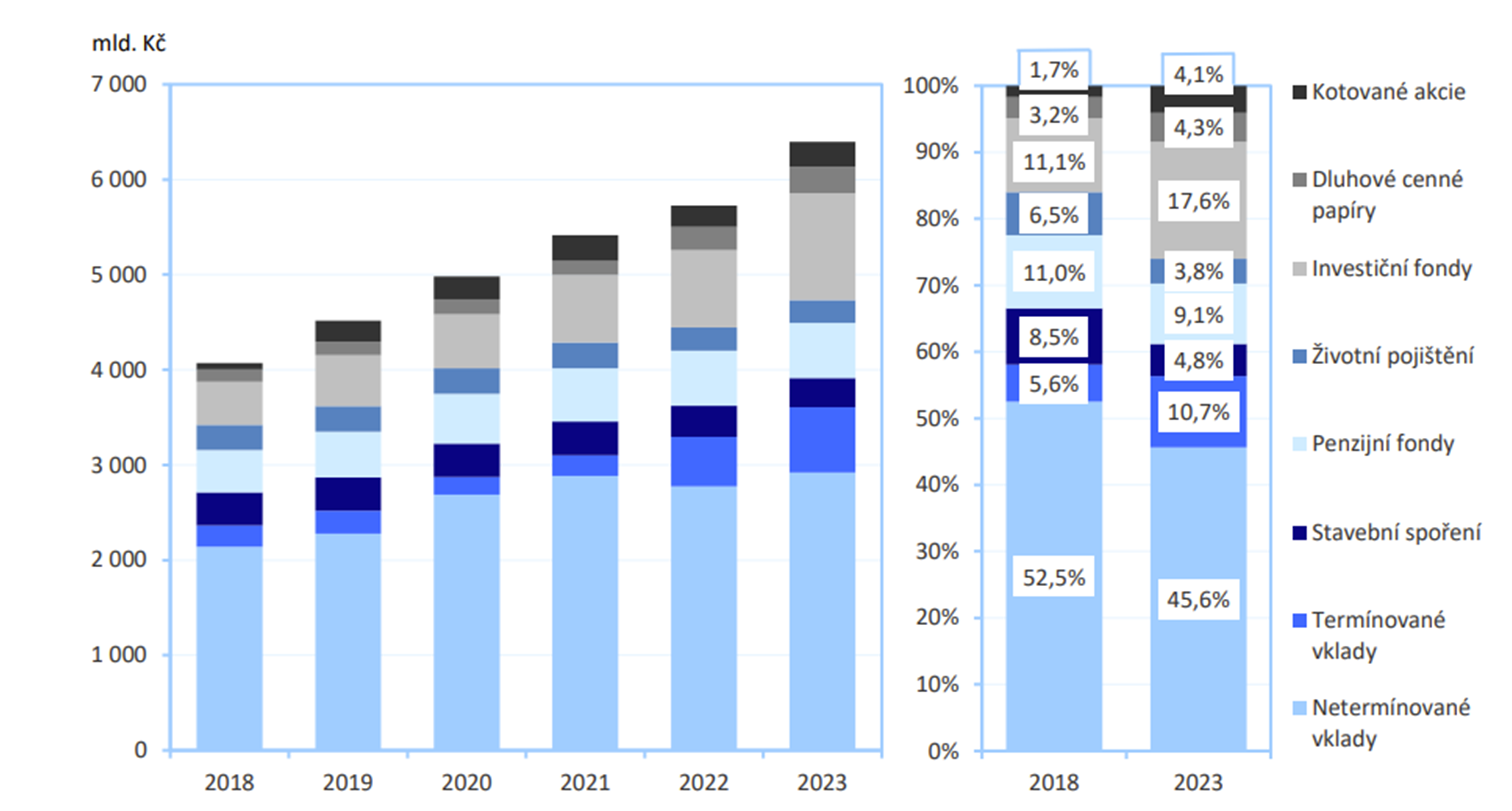 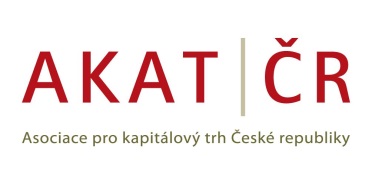 Zdroj: MFČR
Jak na dobré investice Investiční horizont a diverzifikace
Minulé výnosy nejsou zárukou výnosů budoucích a zejména pro nezkušené investory je důležité investovat pravidelně, diverzifikovaně a dodržovat příslušné investiční horizonty. 
Modelový příklad na historických datech: 
Peníze na běžném účtu: 1 000 000 Kč:
Po 8 letech při úrokové sazbě 3% po zdanění celkem 1 223 165,77 Kč
Investice 1 000 000 Kč:
Negativní scénář vývoje : 1 020 000 Kč
Neutrální scénář vývoje : 1 609 000 Kč
Pozitivní scénář vývoje: 2 198 000 Kč
Vychází z dlouhodobé historické volatility (kolísavosti) a stanovené pravděpodobnosti 90 %. 
Již zahrnuté vstupní poplatky i poplatky za správu fondu a ostatní náklady. 
Bez zohlednění daní.
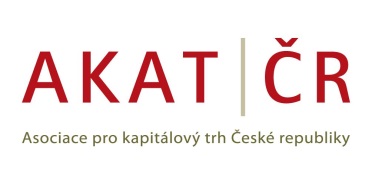 InvesticeNa co si dát pozor při výběru správce
Subjekt regulovaný a dohlížený Českou národní bankou. Seznamy regulovaných subjektů ČNB:
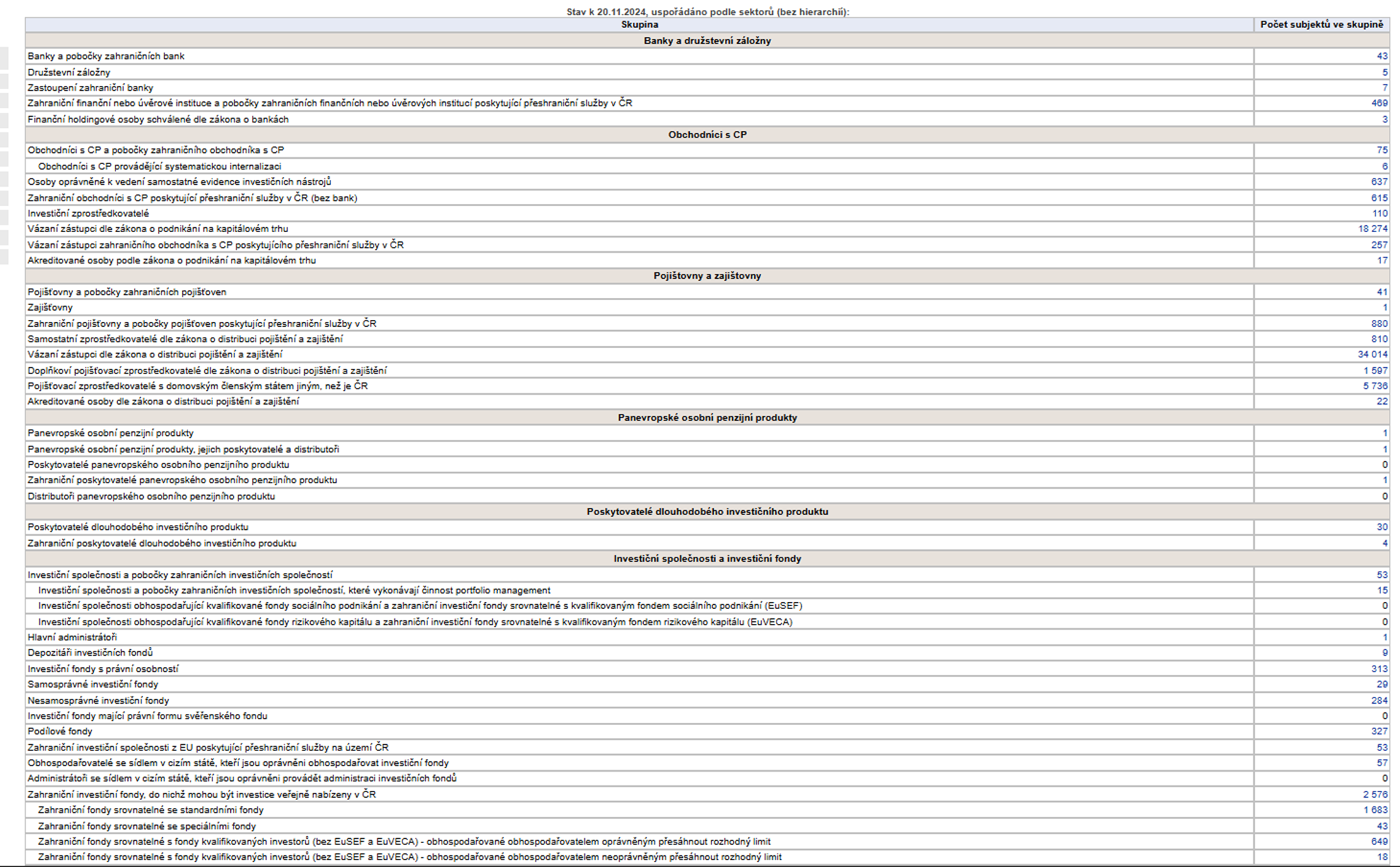 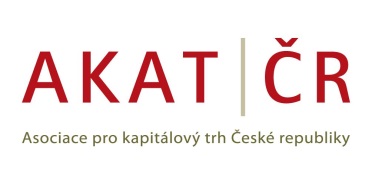 InvesticeNa co si dát pozor při výběru investice
Subjekt s dobrou reputací dlouhodobě působící na českém trhu
Diverzifikace
Podvodná schémata:
„Fondy“ dle § 15 („mini fondy“, „alternativní fondy“)
Korporátní dluhopisy – emitent, zajištění. Pomůcka MF: 
https://www.mfcr.cz/assets/attachments/Konzultace_2020-01-20_CZ-Corporate-Bond-Scorecard-2-0.pdf
Subjekty na které na svém webu upozorňuje ČNB
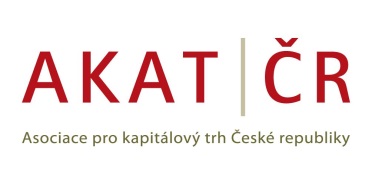 Obec jako zaměstnavatelDlouhodobý investiční produkt
Nový produkt zajištění na stáří od roku 2024 - daňový odečet:
příspěvky fyzických osob v souhrnné výši 48 000 Kč ročně na všechny produkty spoření na stáří (ušetřená daň 7 200 Kč)
osvobození příspěvků zaměstnavatele od odvodů až v hodnotě 50 000 Kč ročně
Dlouhodobost: podmínka 60 let + 120 měsíců
Flexibilita: bankovní účty, veřejně obchodované akcie a dluhopisy, fondy
Regulace: poskytování účtu jenom regulovanými subjekty zapsanými v seznamu ČNB
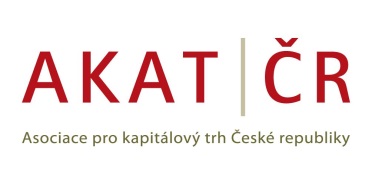 Obec řádným hospodářem Efektivní nakládání s finančními prostředky
Pokud investujete, potom by to mělo být pouze s důvěryhodným partnerem (licence ČNB) – viz. seznam
Investiční horizont je klíčem k úspěchu a je potřeba domluva napříč politickým spektrem ve vaší obci/městu, atp. (přesahuje volební mandát) – rozdíl mezi vklady a investicemi je na dlouhém horizontu obrovský
Dlouhodobý investiční produkt (DIP)
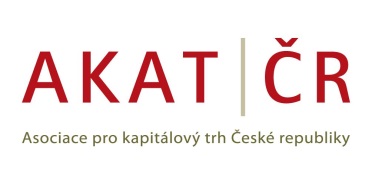 Diskuse
?

Děkuji za pozornost.


Asociace pro kapitálový trh České republiky
Štěpánská 612/16
110 00 Praha 1
Tel.: +420 224 919 114
Sledujte nás na: 
www.akatcr.cz 
Twitter AKAT: @AKATCR
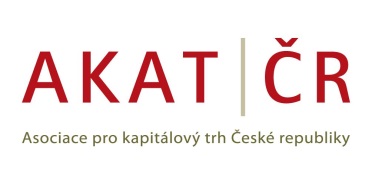